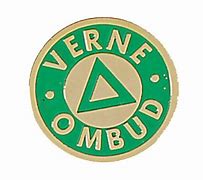 HMS SAFE  VerneombudskonferanseHvor står vi og hvor går vi??
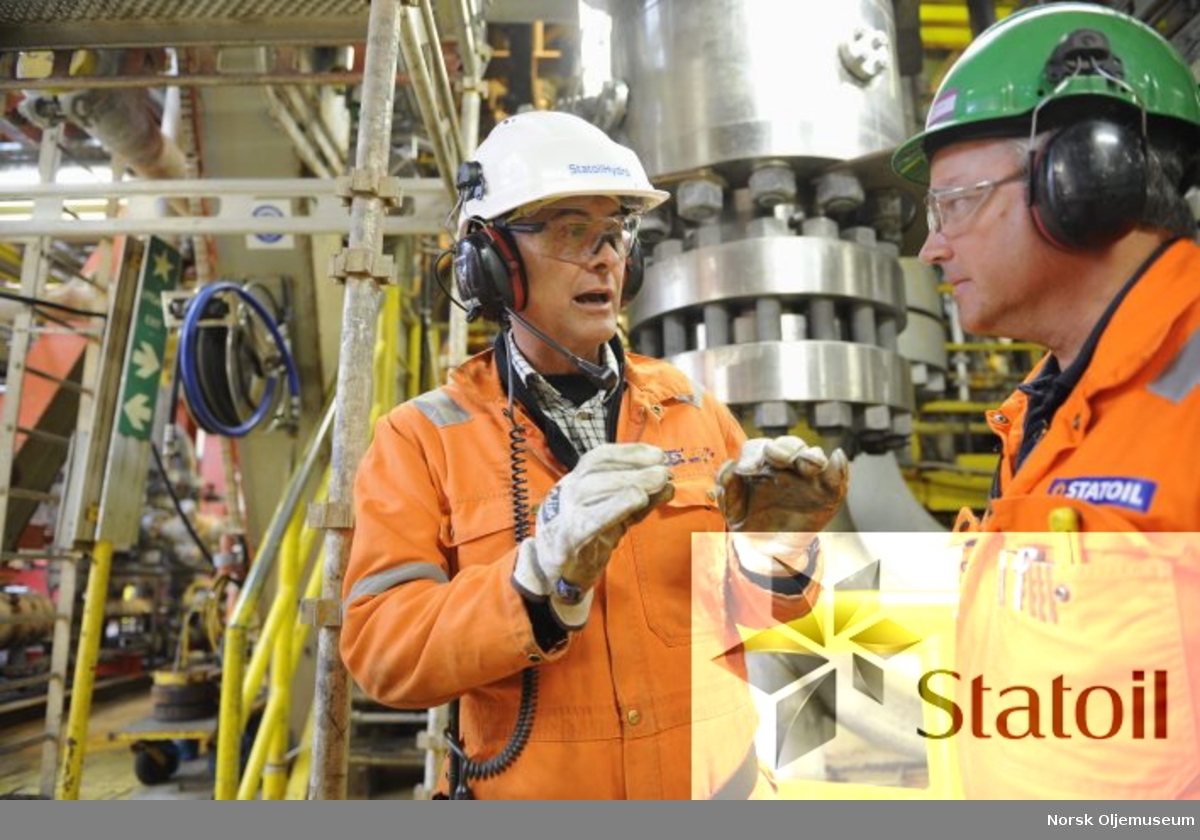 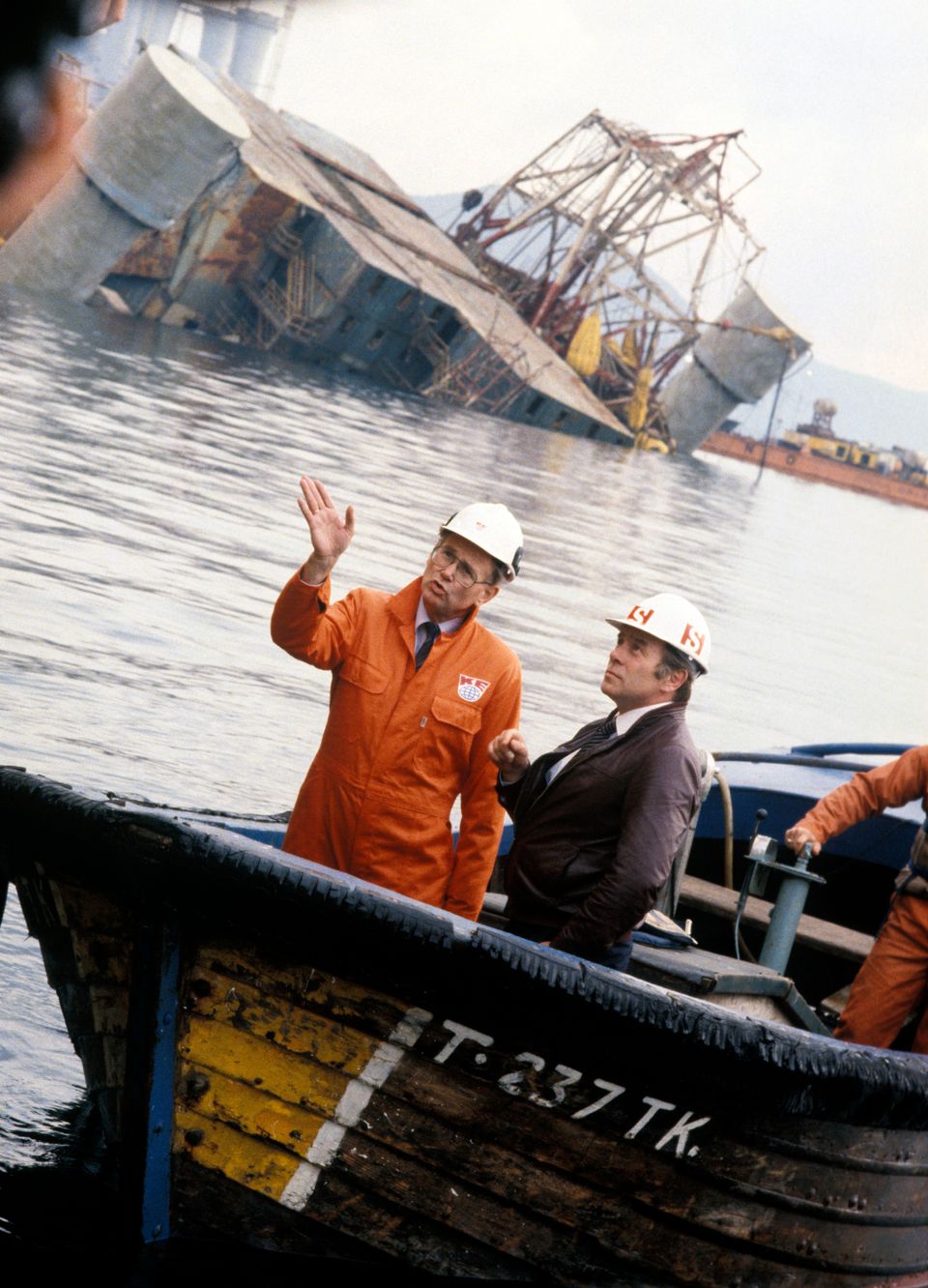 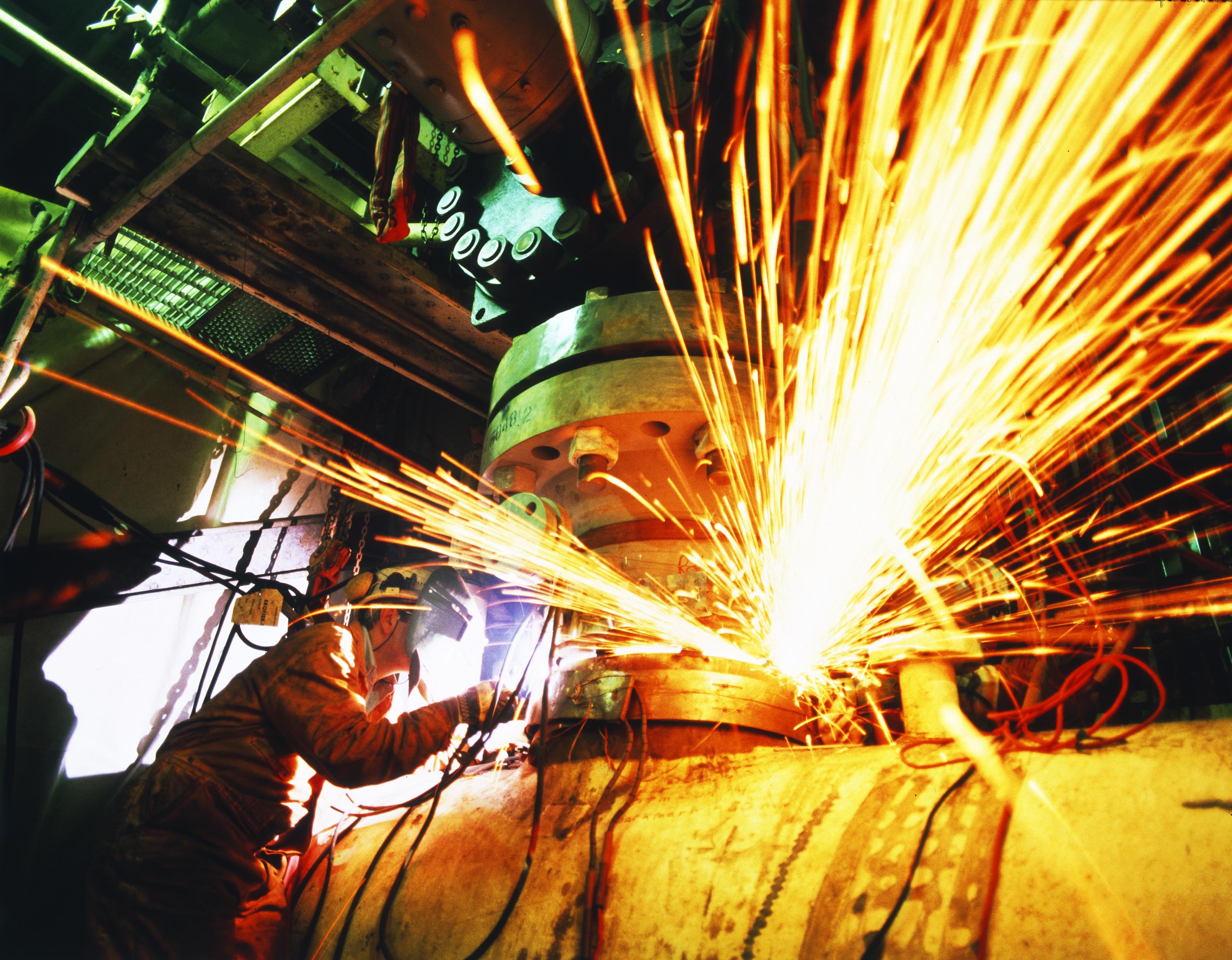 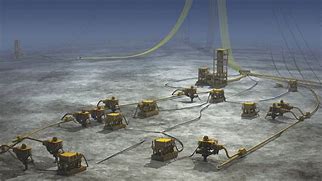 SIDE 1
Hvor skal HMS fokuset være? Hva er best for deg og dine kollegaer? Vi må følge med på flere fronter – hjelpe hverandre!
HMS AVD
UTVALG
AMU
 VT
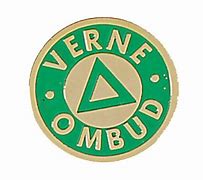 SIDE 2
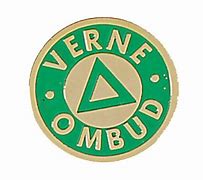 Verneombudets rolle og oppgaver ?Samarbeid TV og VO
Variert program – mer eller mindre?

Tydeligere?

Hva kan vi gjøre bedre?

Send topp 5 stikkord til tema eller utfordringer dere ønsker at vi tar opp eller får forelesere til på neste VO konferanse. Mailadresses – stig-rune@safe.no
SIDE 3
Vel hjem, god førjulstid – HMS SAFE
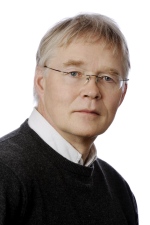 Vi skal jobbe for at dere får et rettferdig arbeidsliv, trygge arbeidsplasser og en fremtid med best mulig HMS
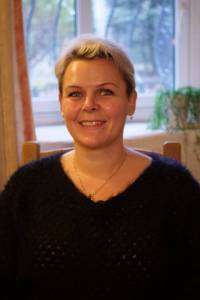 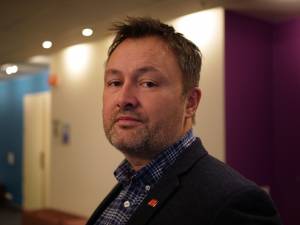